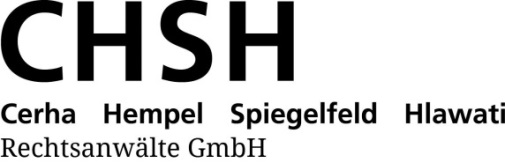 Kartellschadenersatz
Durchsetzung von Ansprüchen in Österreich
12. Februar 2019
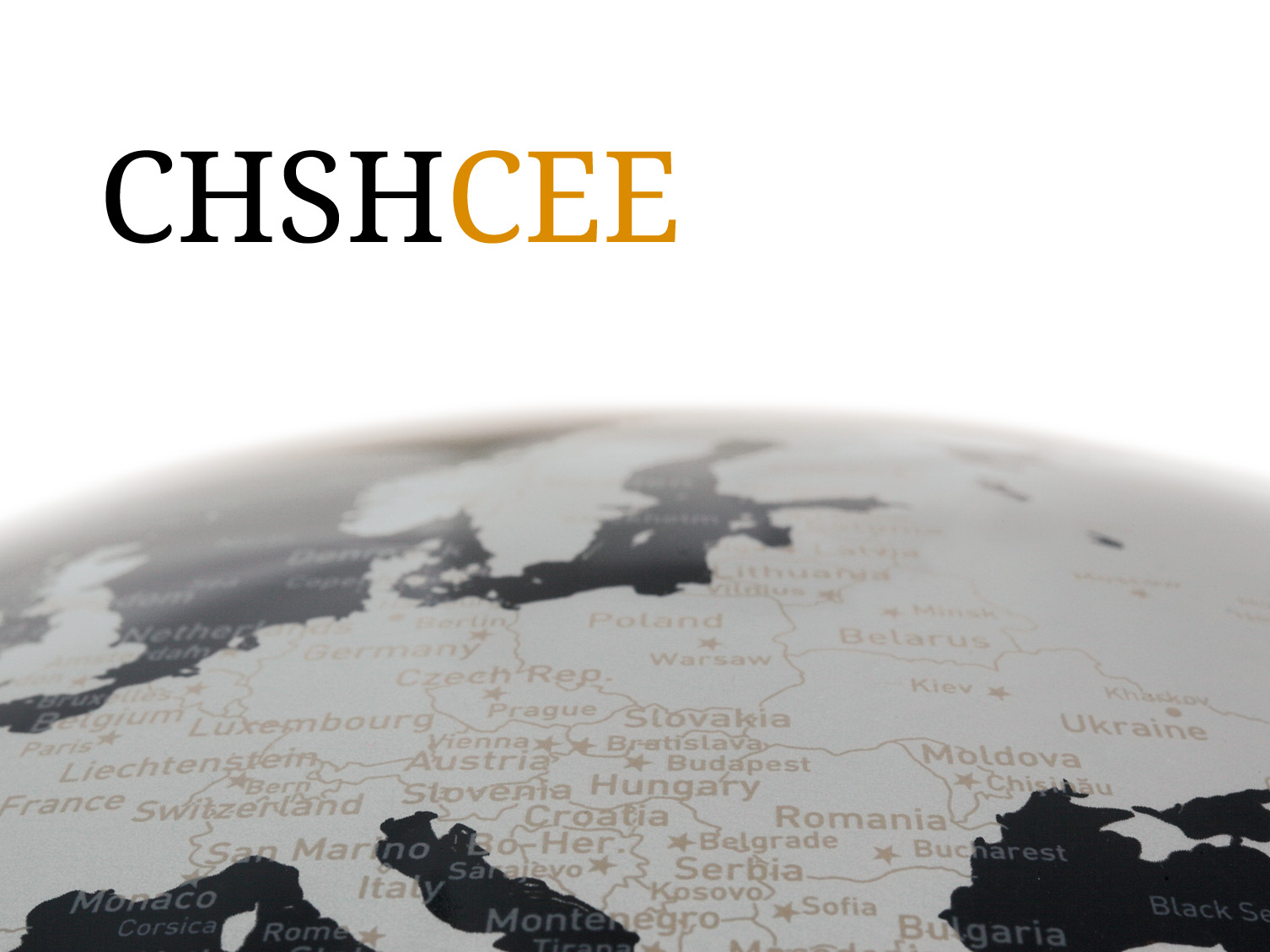 1
Überblick
1. Ausgewählte Geldbußenentscheidungen der letzten Jahre
2. Entwicklungen bei der Durchsetzung von Kartellschadenersatzansprüchen
3. Rechtlicher Rahmen in Österreich
4. Handlungsoptionen
4a. Außergerichtlicher Vergleich
4b. Kartellschadenersatz vor ordentlichen Gerichten und Schiedsgerichten
4c. Vorbereitung der Geltendmachung von Kartellschadenersatzansprüchen
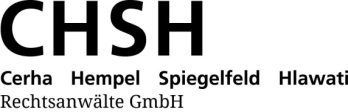 2
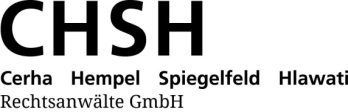 Ausgewählte Geldbußenentscheidungen der letzten Jahre
1
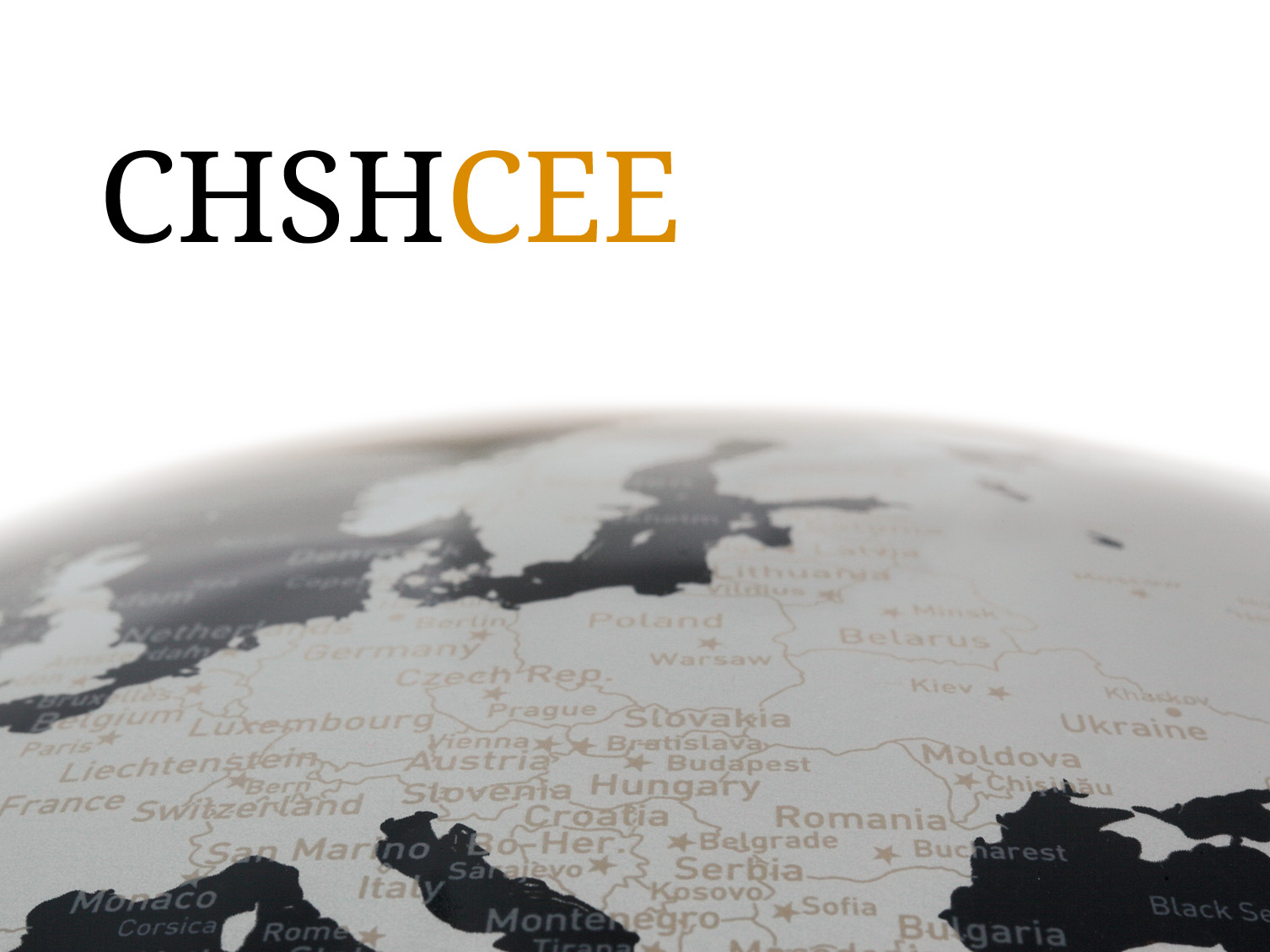 Ausgewählte Bußgeldentscheidungenseit 2017 (1/2)
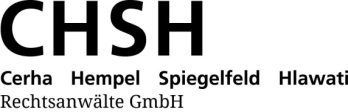 4
Ausgewählte Bußgeldentscheidungenseit 2017 (2/2)
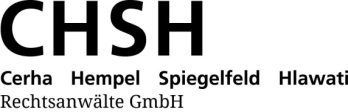 5
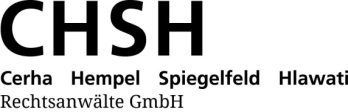 Entwicklungen bei der Durchsetzung von Kartellschadenersatzansprüchen
2
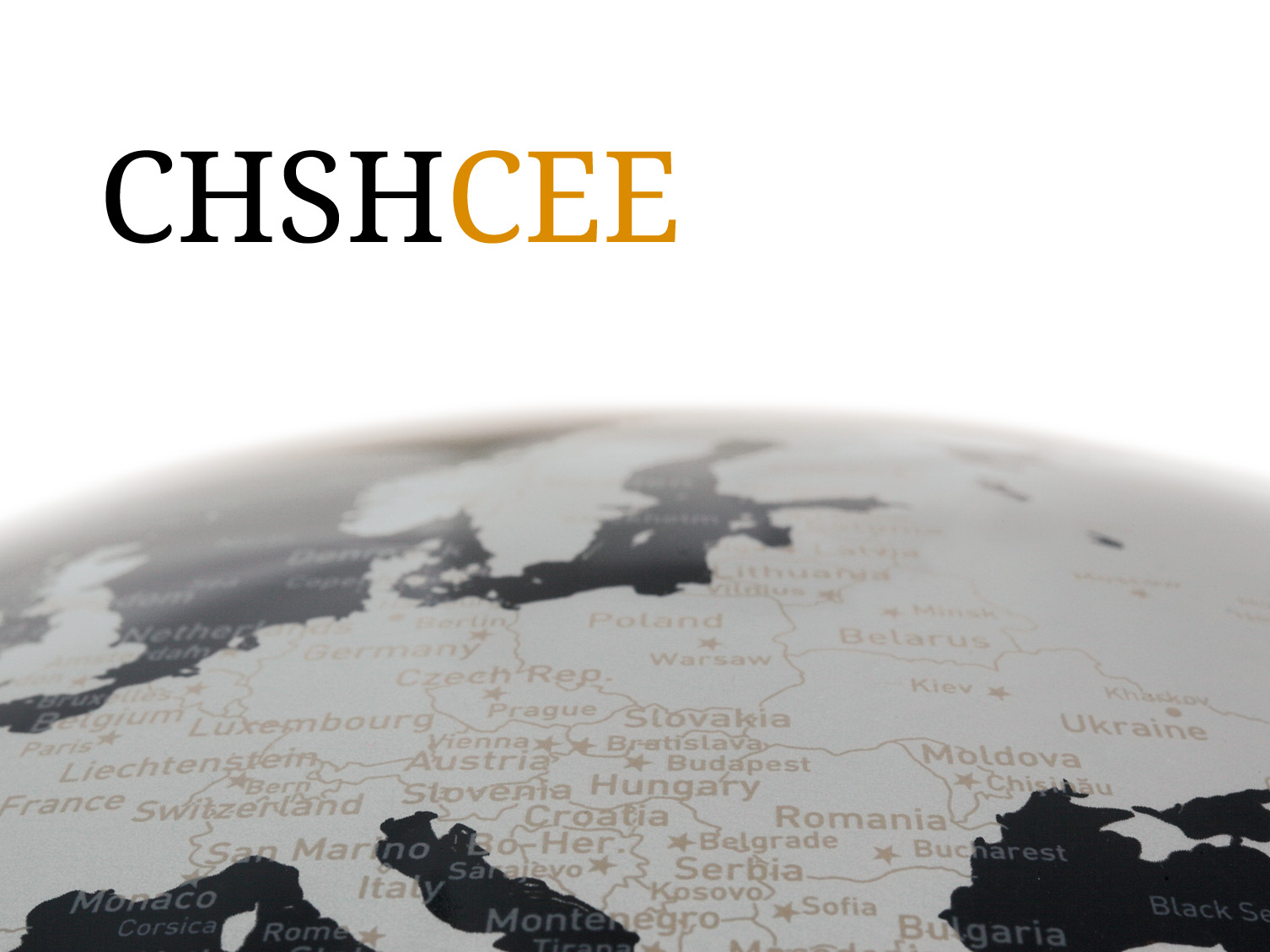 Neuere Entwicklungen (1/3)
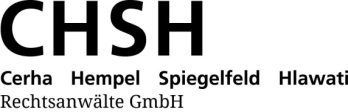 7
Neuere Entwicklungen (2/3)
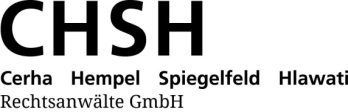 8
Neuere Entwicklungen (3/3)
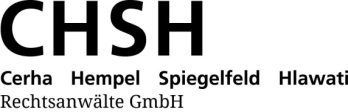 9
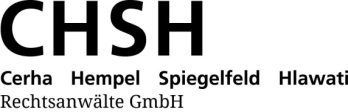 Rechtlicher Rahmen in Österreich
3
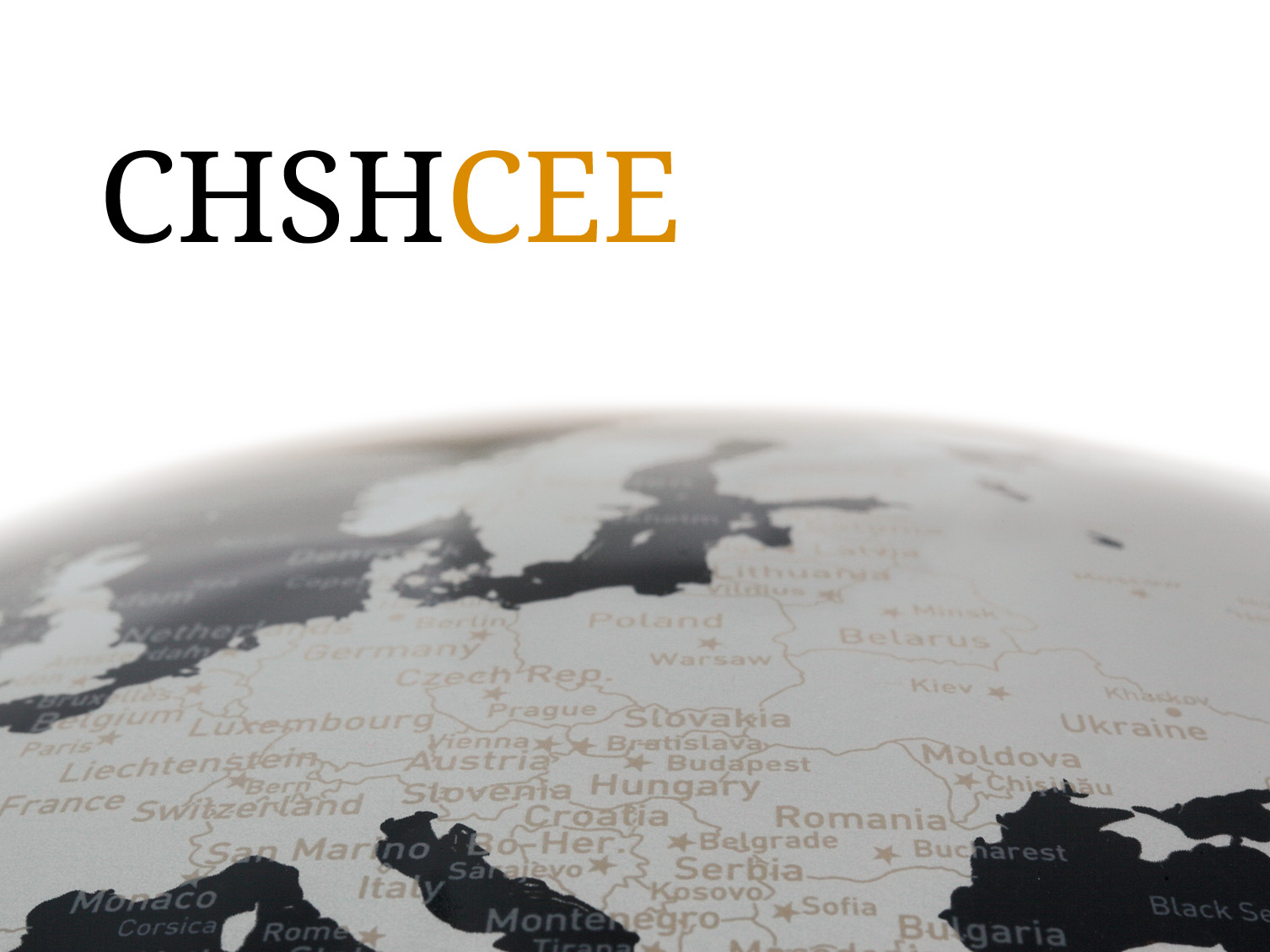 Rechtlicher Rahmen in Österreich (1/5)
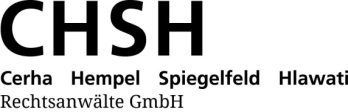 11
Rechtlicher Rahmen in Österreich (2/5)
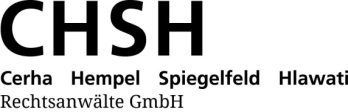 12
Rechtlicher Rahmen in Österreich (3/5)
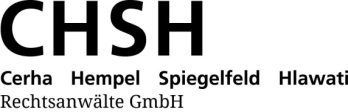 13
Rechtlicher Rahmen in Österreich (4/5)
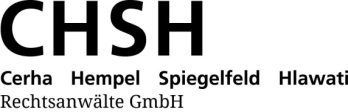 14
Rechtlicher Rahmen in Österreich (5/5)
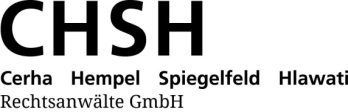 15
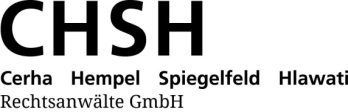 Handlungsoptionen
4
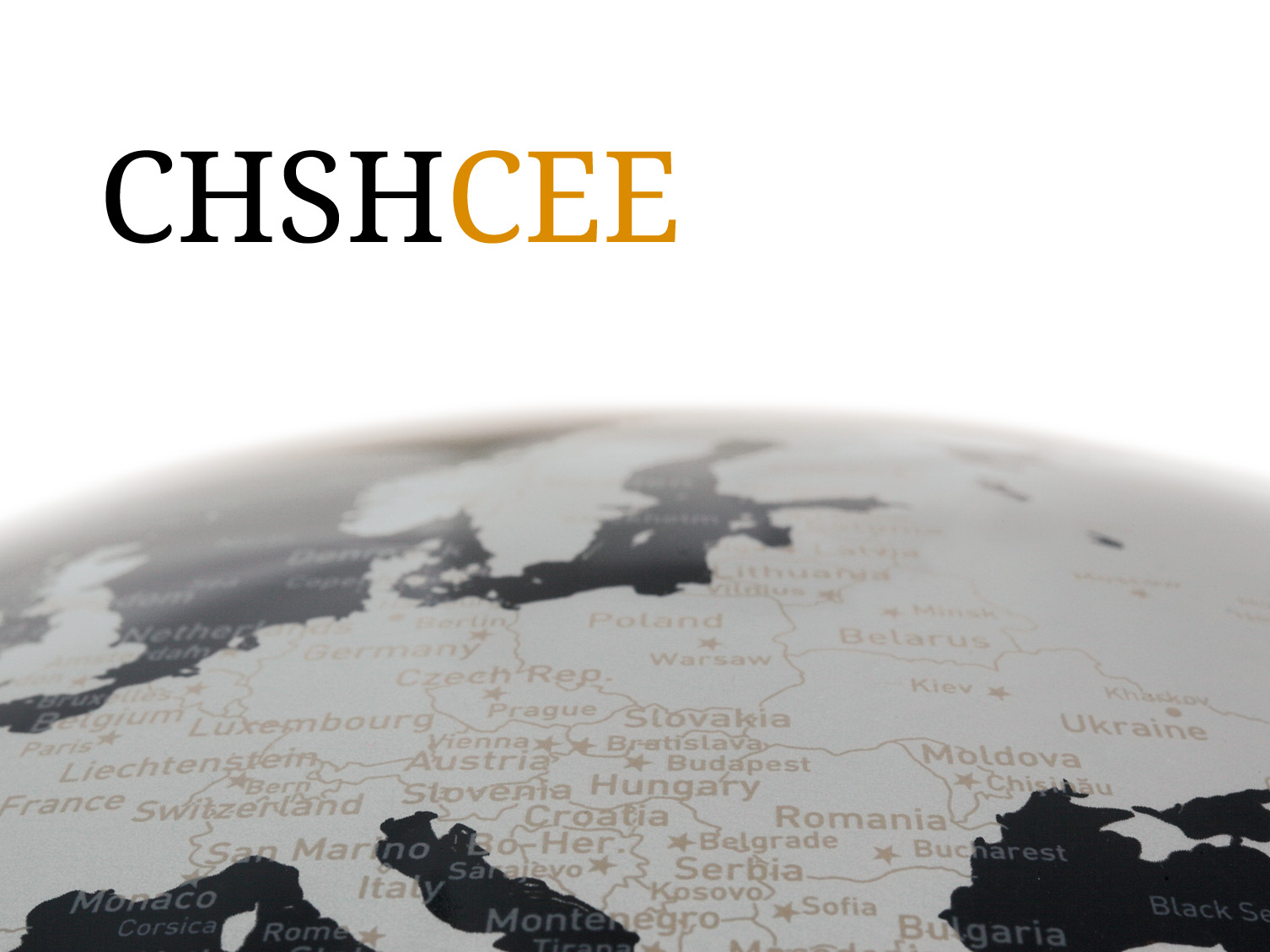 Exkurs: Handlungsoptionen
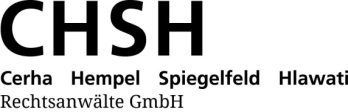 17
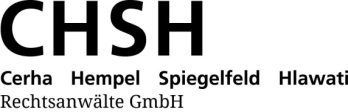 Außergerichtlicher Vergleich
4a
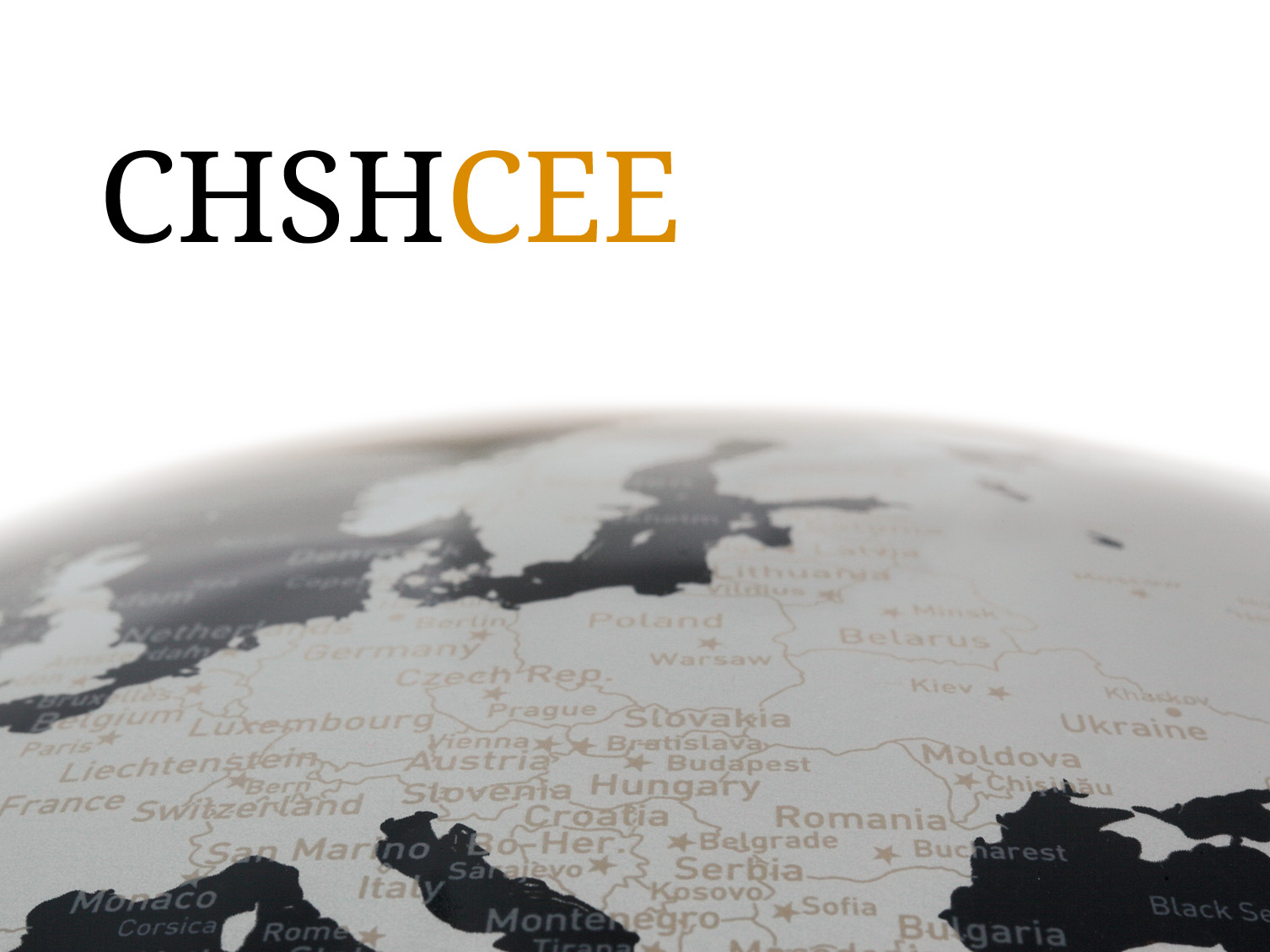 Beschreibung & mögliche Dauer
1-2  Monate
1-2 Monate
4-5 Monate
4-5 Monate
1-2  Monate
4-5 Monate
3. Vergleichsgespräche / Vertraulich-keitsvereinbarung; parallel: Beginn Erstellung ökonomisches Gutachten
1. Sichtung Unterlagen
2. Interne Grobschätzung des Schadensumfanges / Entwicklung Schadenskategorien
4. Übermittlung ökonomisches Gutachten an Vergleichsgegner
6. Weitere Verhandlungsrunde (oder: Abschluss Verlgeich)
7. Abschluss Vergleich
5. Zweite Vergleichsverhandlungsrunde
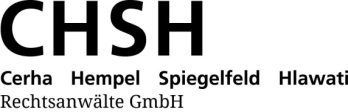 19
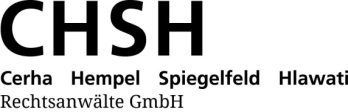 Kartellschadenersatz vor 
ordentlichen Gerichten und Schiedsgerichten
4b
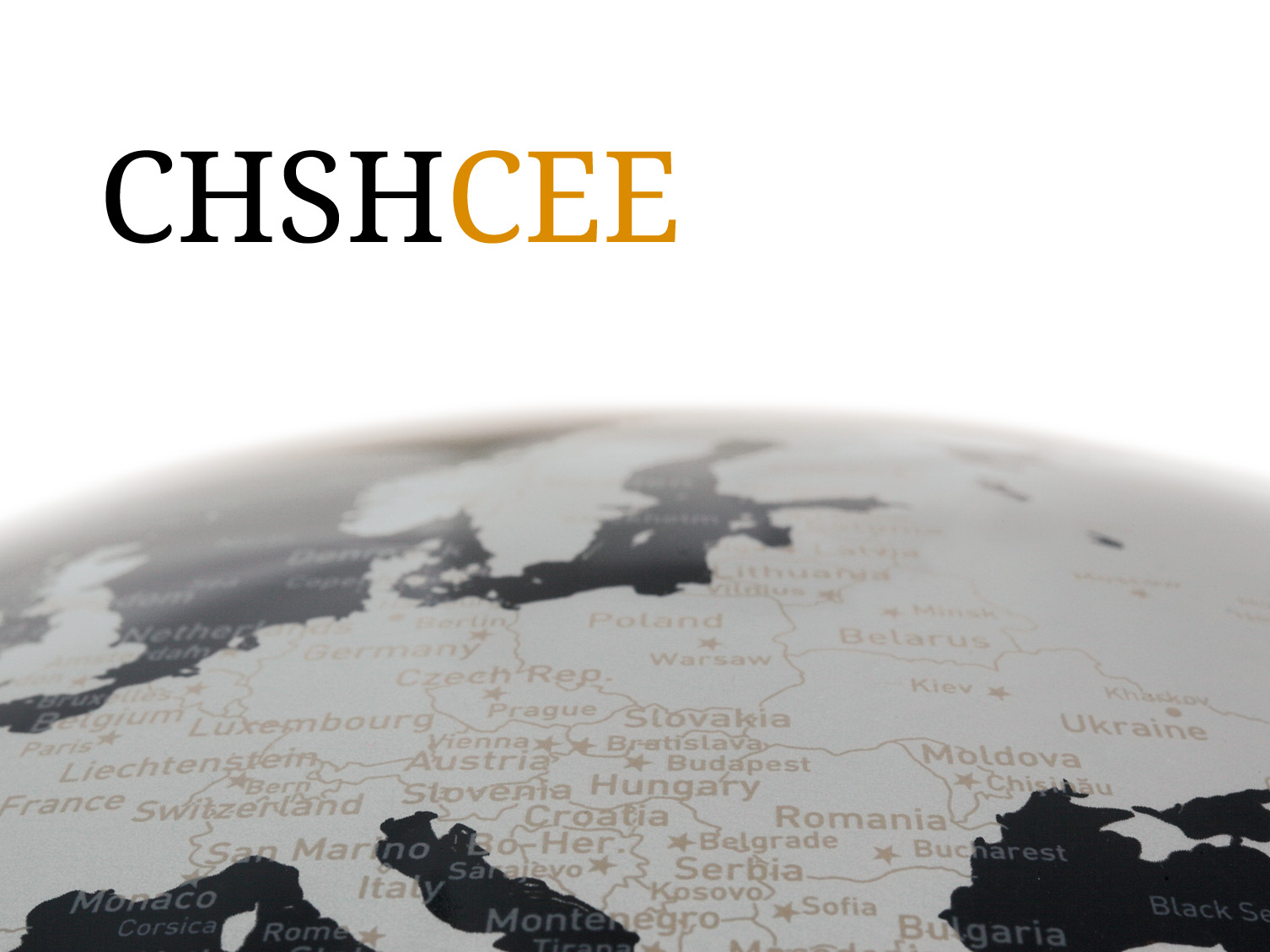 Mögliche Dauer Verfahren vorordentlichen Gerichten
4 Wochen
4 Wochen
4-5 Monate
1-2  Monate
2-3  Monate
ca. 2-3 Jahre*
ca. 1 Jahr
ca. 1 Jahr
1-2  Monate
10. Urteil III. Instanz
9. Rechtskraft bzw. Rechtsmittel
7. Rechtskraft bzw. Rechtsmittel
8. Urteil II. Instanz
6. Urteil I. Instanz
4. Bei keinem Vergleich: Klagseinbringung
1. Sichtung Unterlagen
3. Vergleichsgespräche / Vertraulich-keitsvereinbarung; parallel: Beginn Erstellung ökonomisches Gutachtens
2. Interne Grobschätzung des Schadensumfanges / Entwicklung Schadenskategorien
5. Im Falle eines gerichtlichen Verfahrens: Einbringung ökonomisches Gutachtens
*Insb abhängig von Anzahl der Schriftsätze und Tagsatzungen sowie Dauer der Erstellung des gerichtlichen Gutachtens.
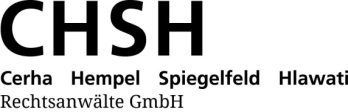 21
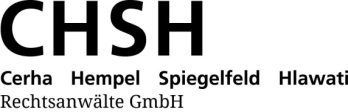 Vorbereitung der Geltendmachung von Kartellschadenersatzansprüchen
4c
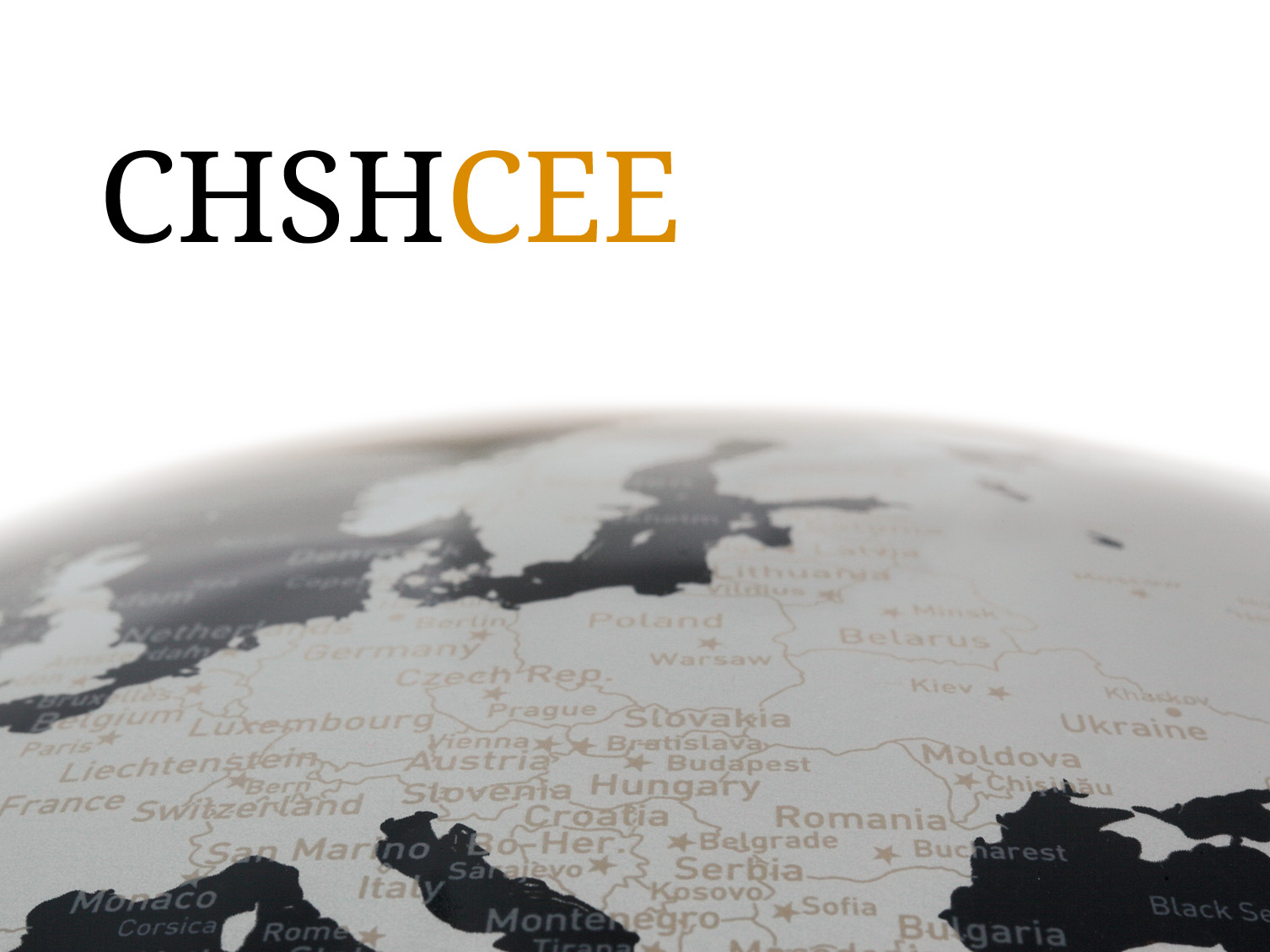 Vorbereitung
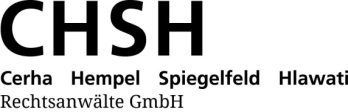 23
CHSH-Kartellschadenersatzteam
Das CHSH-Kartellschadenersatzteam steht Unternehmen bei der Geltendmachung von Kartellschadenersatzansprüchen vom ersten Beratungsgespräch bis zur entgültigen gerichtlichen Entscheidung zur Seite.
Dr. Anna Wolf-Posch, LL.M.
Partnerin
Competition Practice Group
E-Mail: anna.wolf-posch@chsh.com
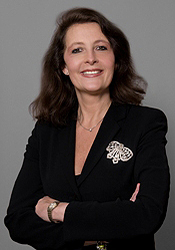 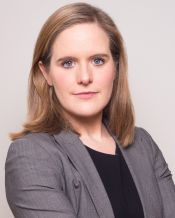 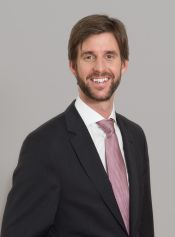 Dr. Bernhard Kofler-Senoner, LL.M.
Partner
Head of Competition Practice Group
E-Mail: bernhard.kofler-senoner@chsh.com
Hon.-Prof. Dr. Irene Welser
Partnerin
Head of Department of Contentious Business
E-Mail: irene.welser@chsh.com
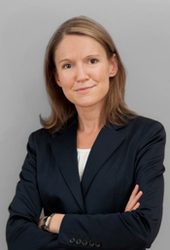 Dr. Michaela Siegwart
Partnerin
Department of Contentious Business
E-Mail: michaela.siegwart@chsh.com
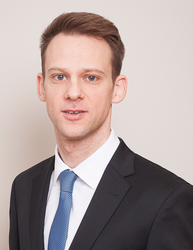 Mag. Patrick Samek
Associate
Competition Practice Group
E-Mail: patrick.samek@chsh.com
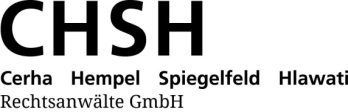 24
Fragen
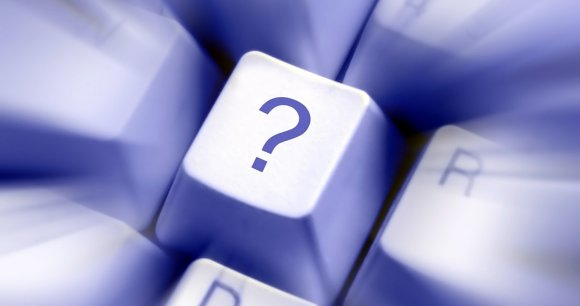 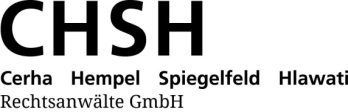 25
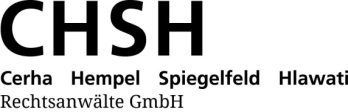 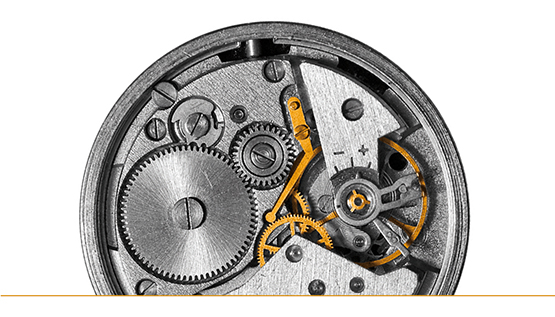 Vielen Dank!
26